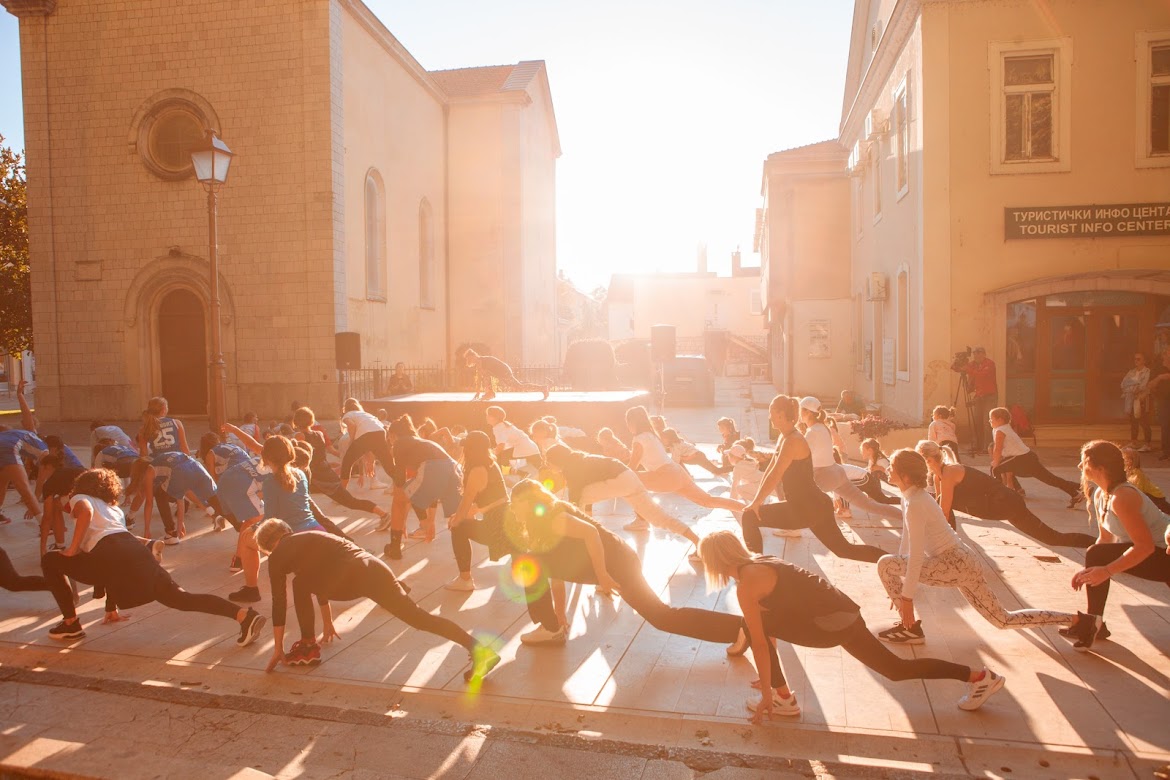 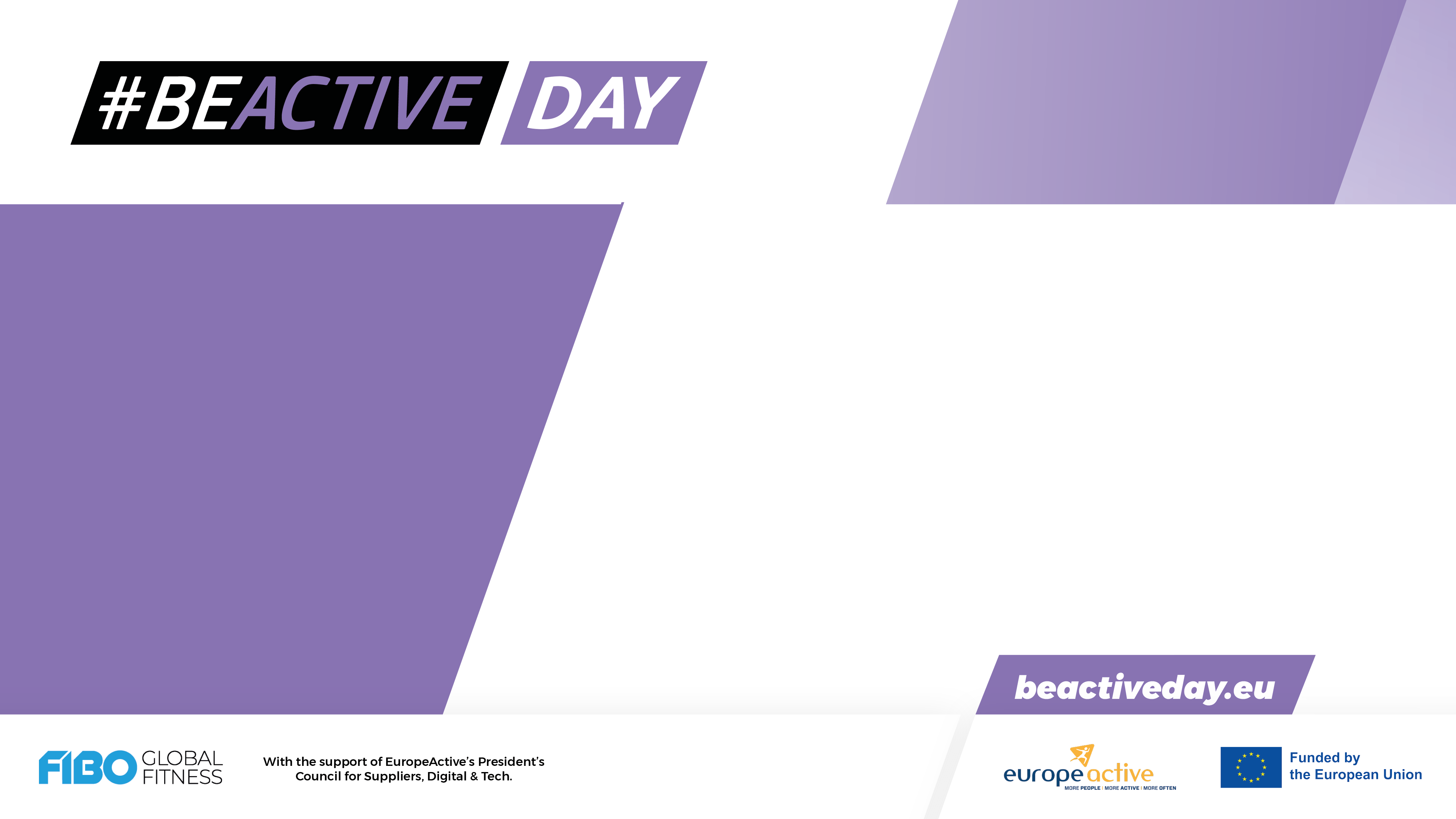 Marianne Chagnon
Anne Leroy
Patrick Mazerot
Forum Européen de la Santé et du Fitness

Paris
22 septembre 2022
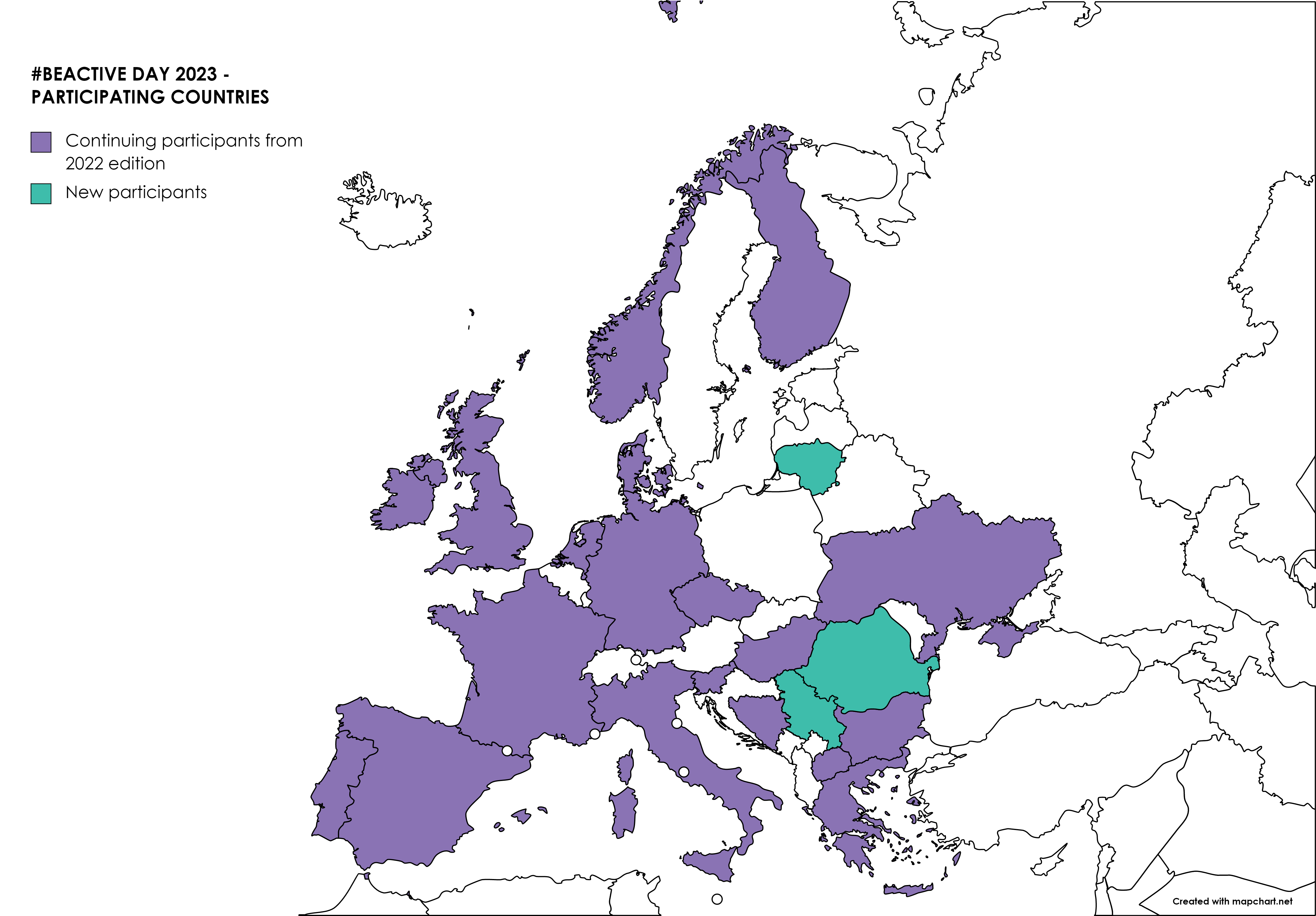 #BEACTIVE DAY
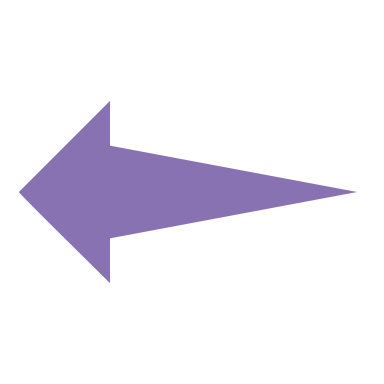 Campagne qui cherche à promouvoir l’importance d’une activité physique régulière
	à travers des événements organisés 	dans des 	salles de sport, parcs, écoles, 	lieux de travail…

19 associations nationales participantes
	Des guides et outils sont mis à leur 	disposition

Le vendredi 23 septembre, premier jour de la Semaine européenne du sport
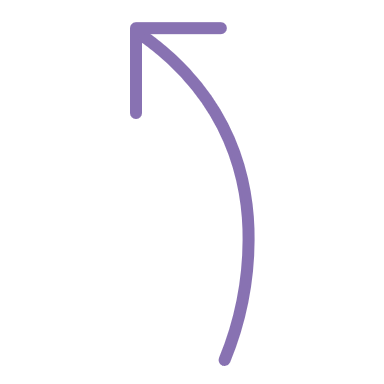 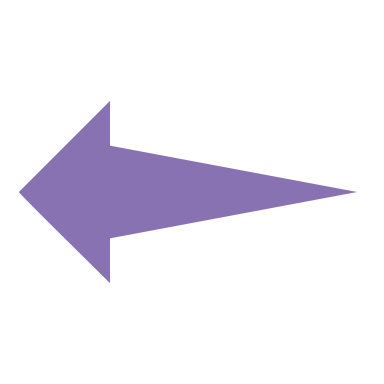 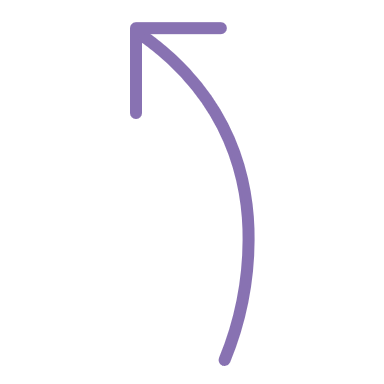 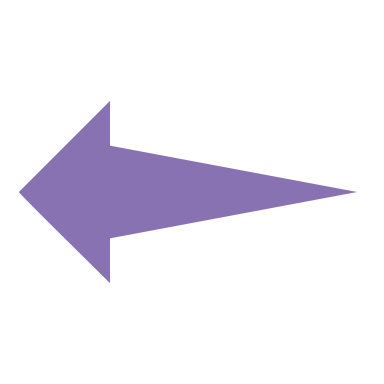 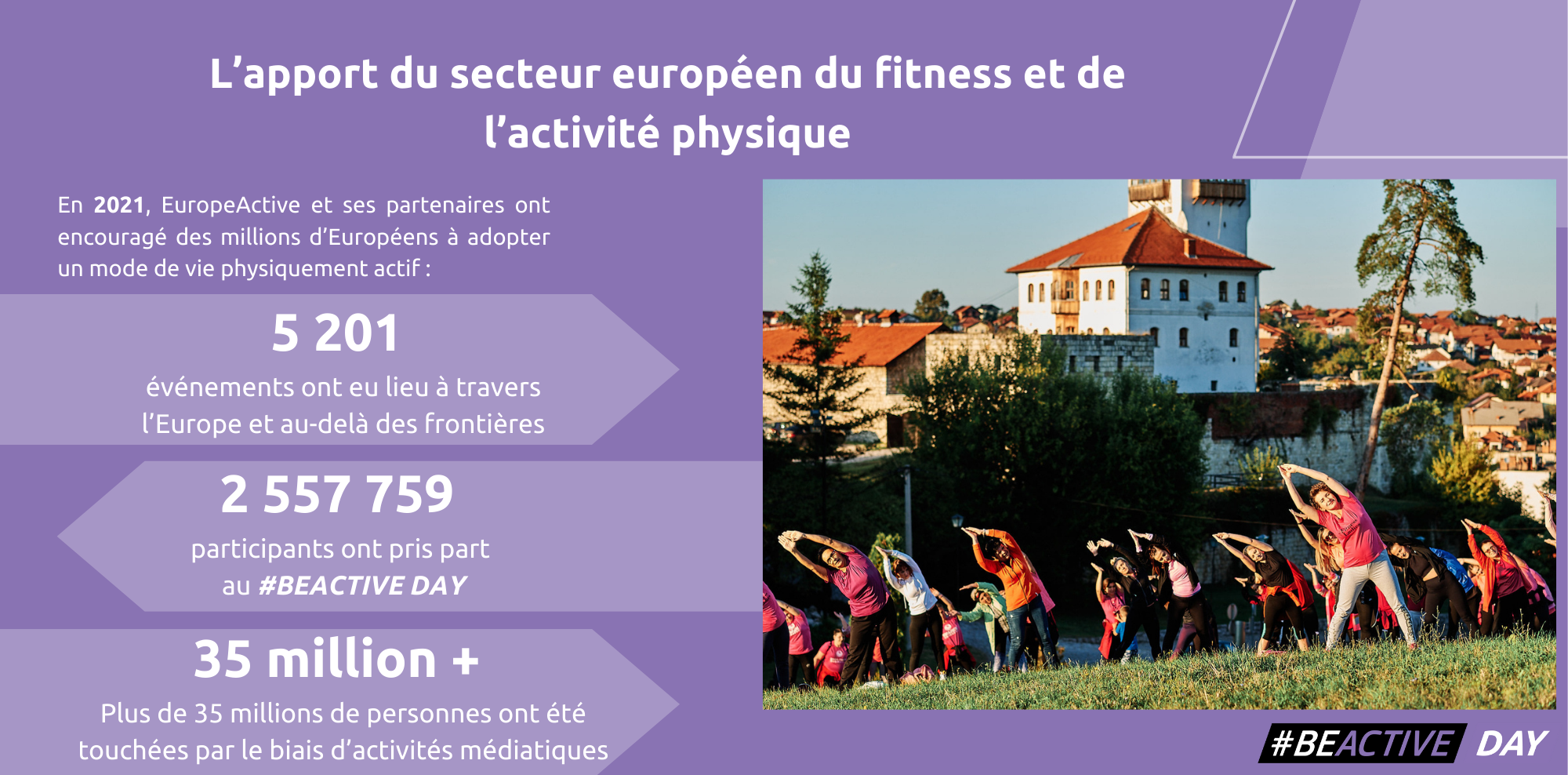 #BEACTIVE DAY est un rappel positif de l’impact de l’activité physique sur la santé, le bien-être et la société

#BEACTIVE DAY est inclusif, tout le monde peut participer

#BEACTIVE DAY est une véritable campagne européenne, qui vise à rendre les personnes plus actives, de Lisbonne à Kiev et de Dublin à Athènes

#BEACTIVE DAY est une campagne en constante évolution, qui est organisée dans de plus en plus de pays et atteignant un plus grand nombre de personnes à travers des événements variés

#BEACTIVE DAY est mentionné dans la campagne “réinventer et reconstruire” de l’OMS, sur comment résoudre les problèmes apparus pendant la pandémie
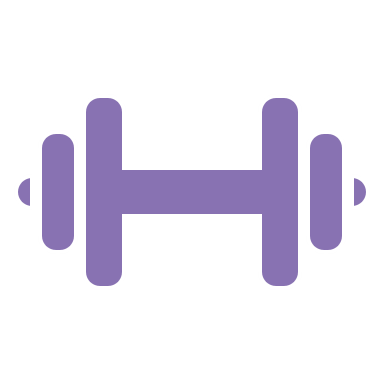 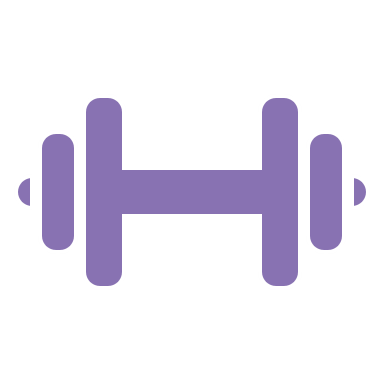 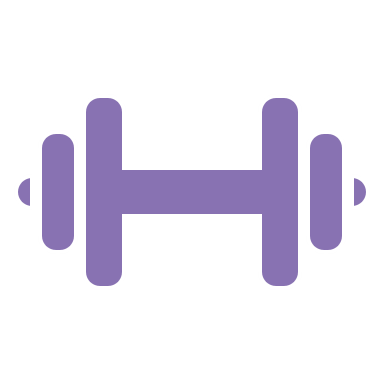 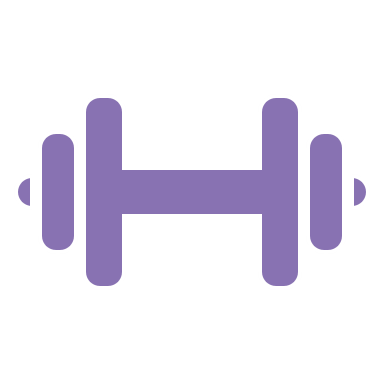 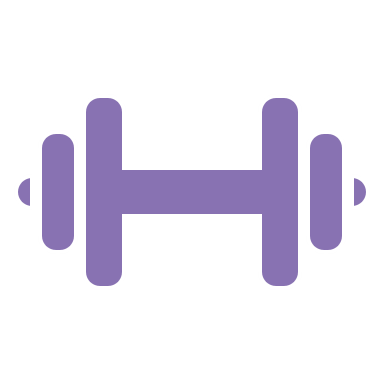 La Semaine Européenne du Sport
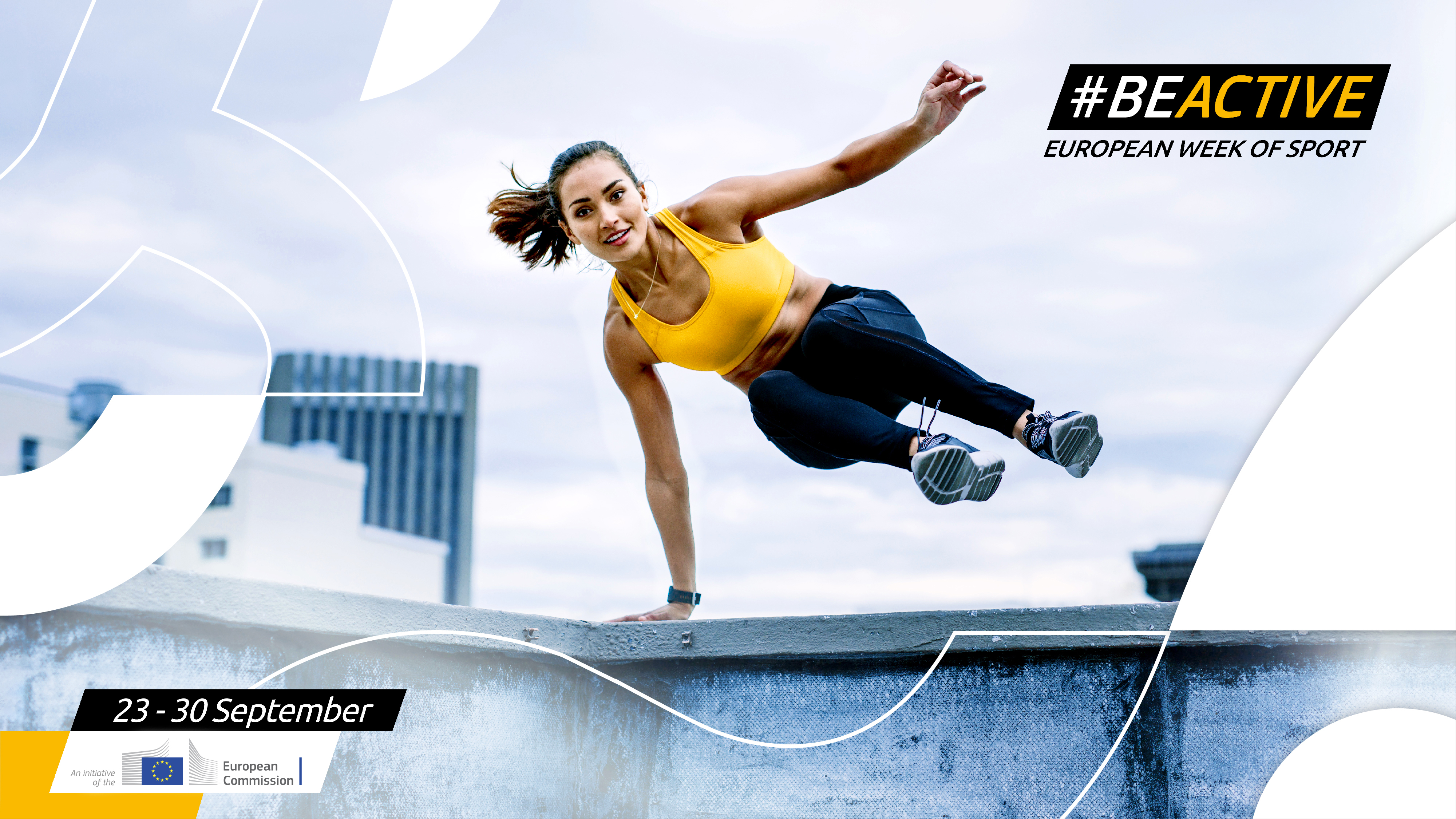 Initiative phare de la Commission européenne pour favoriser l'activité physique

Articulée autour de 5 axes : lieu de travail, éducation, activités en plein air, clubs de sport, centres de fitness

Partenariat entre la Commission européenne et les organismes nationaux de coordination
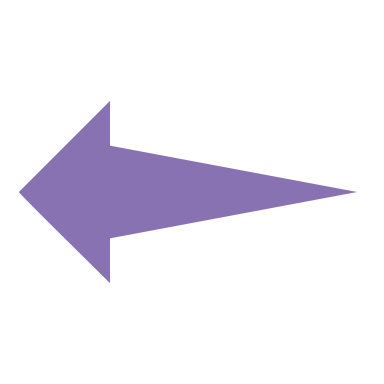 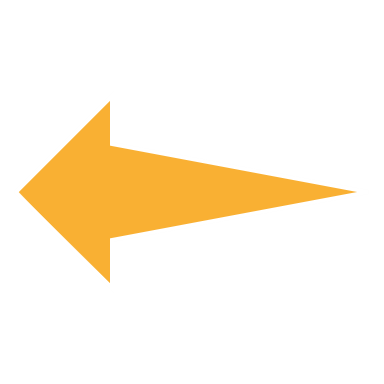 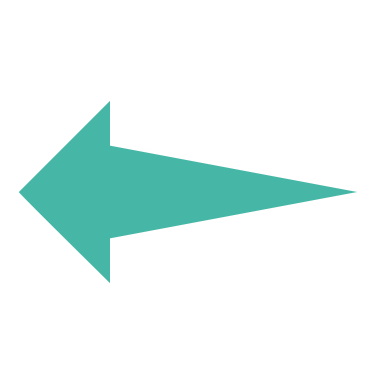 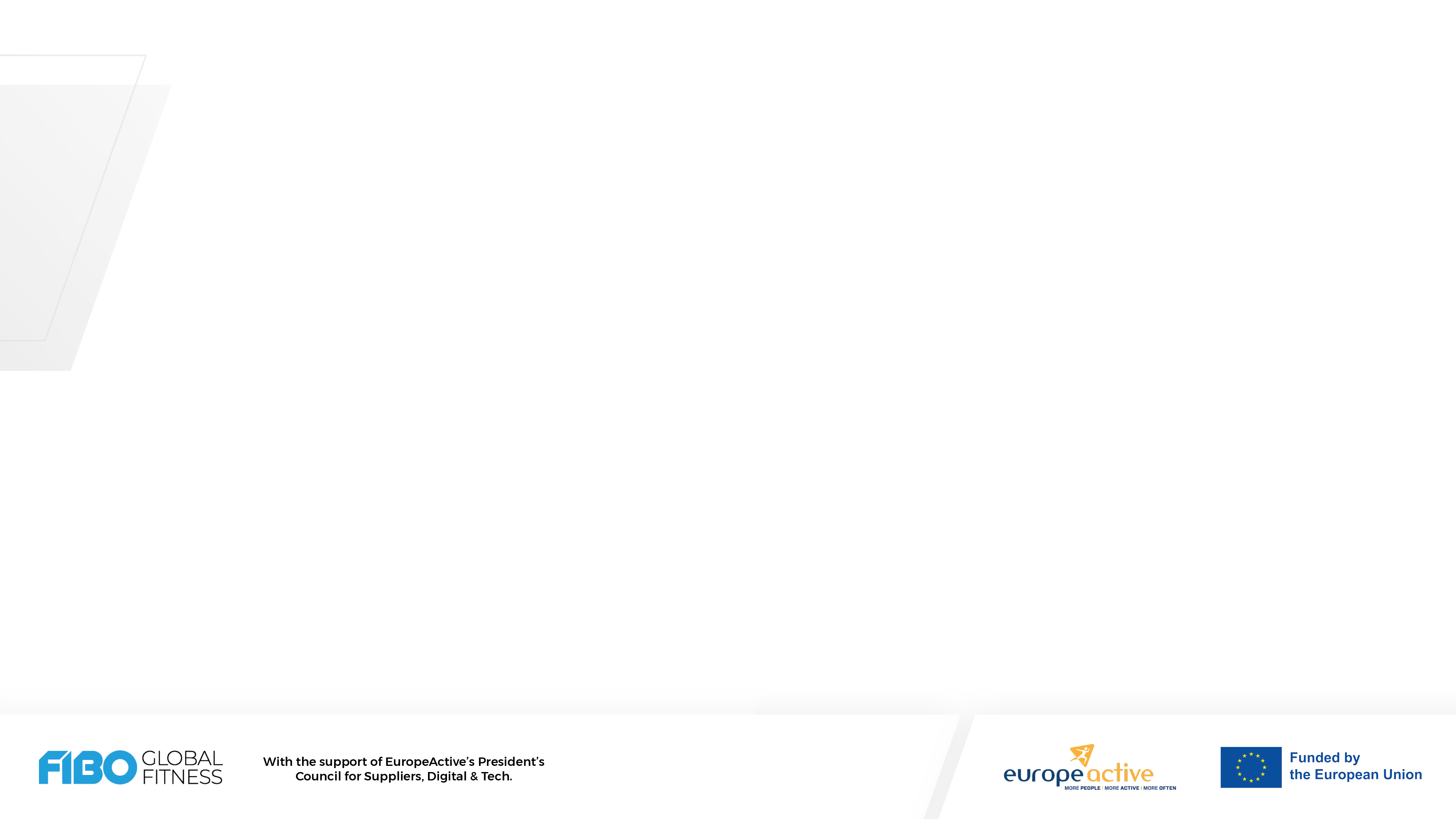 MARIYA GABRIEL 
Commissaire européenne à l'innovation, à la recherche, à la culture, à l'éducation et à la jeunesse
“La campagne #BEACTIVE DAY est un formidable reflet de la manière dont nos partneraires peuvent contribuer au succès de la Semaine européenne du sport, mise en oeuvre par la Commission européenne. J’ai été impressionnée par les résultats obtenus dans le cadre de la campagne #BEACTIVE DAY 2021 et je suis convaincue que cette année sera encore meilleure. Ensemble avec EuropeActive et ses partenaires, nous unissons nos forces pour encourager les Européens à être plus actifs, à améliorer leur santé et bien-être, et à tirer le Meilleur de notre campagne HealthyLifestyle4All!"
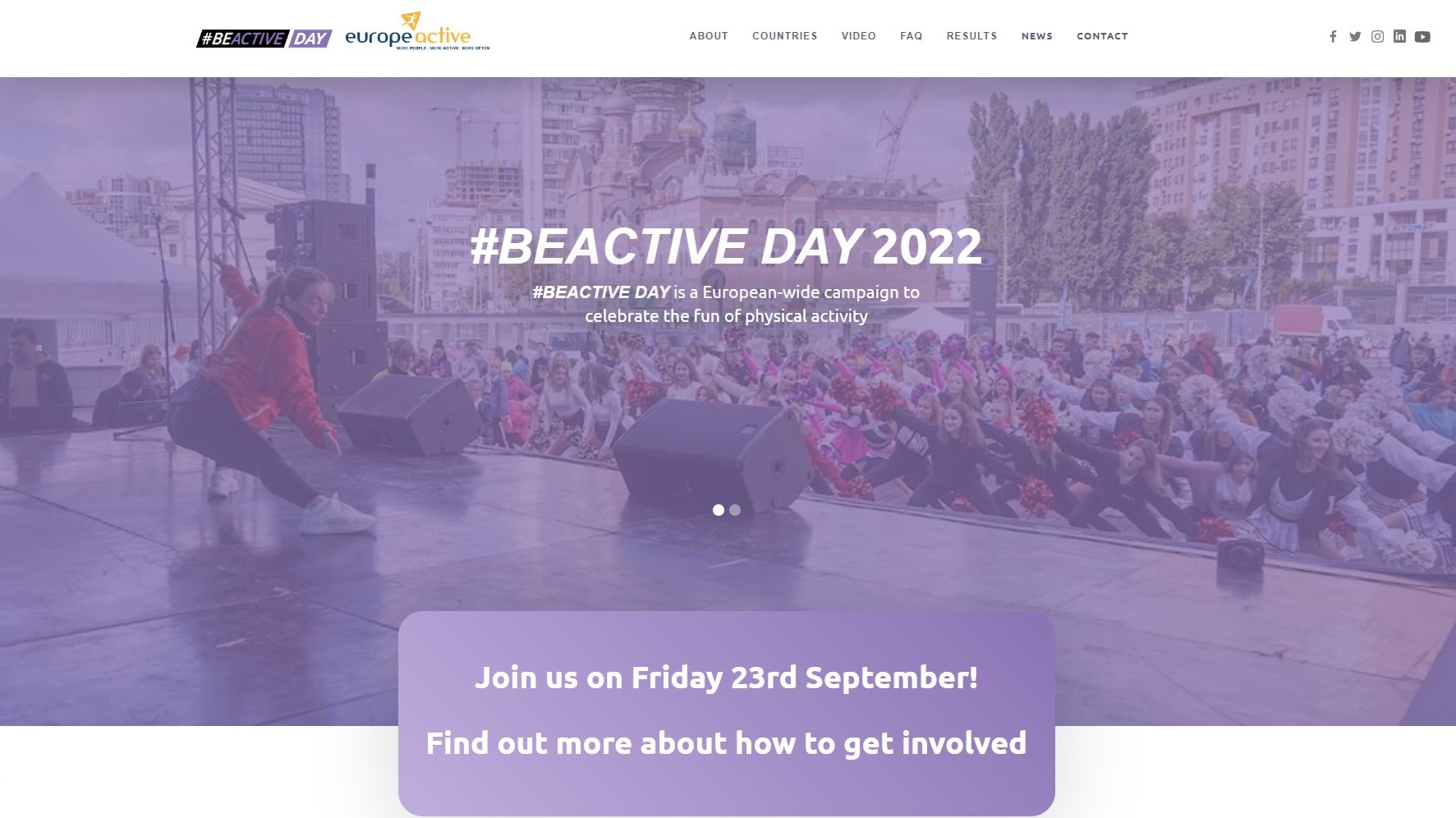 Pour plus d’informations: www.beactiveday.eu
#BEACTIVE DAY en République Tchèque
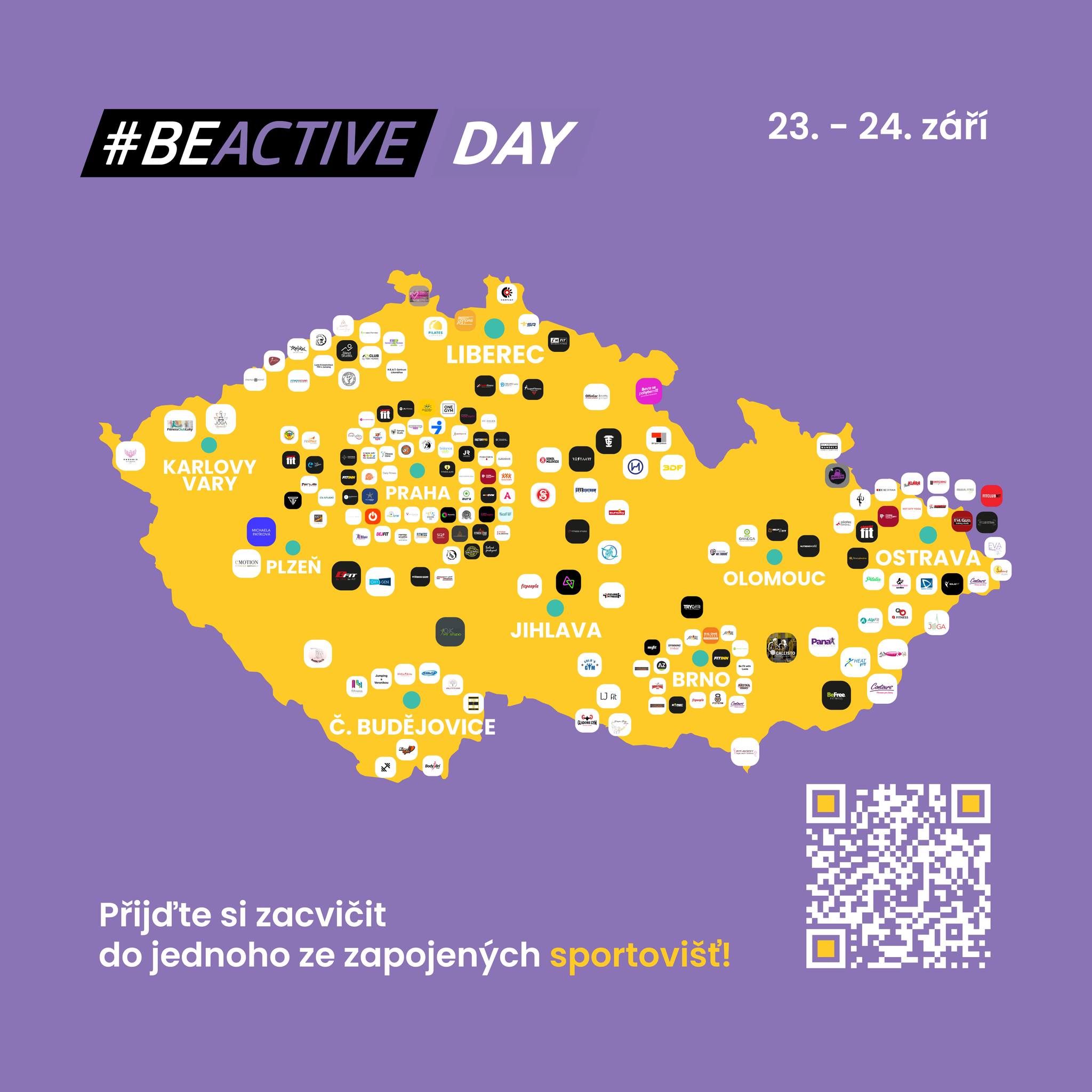 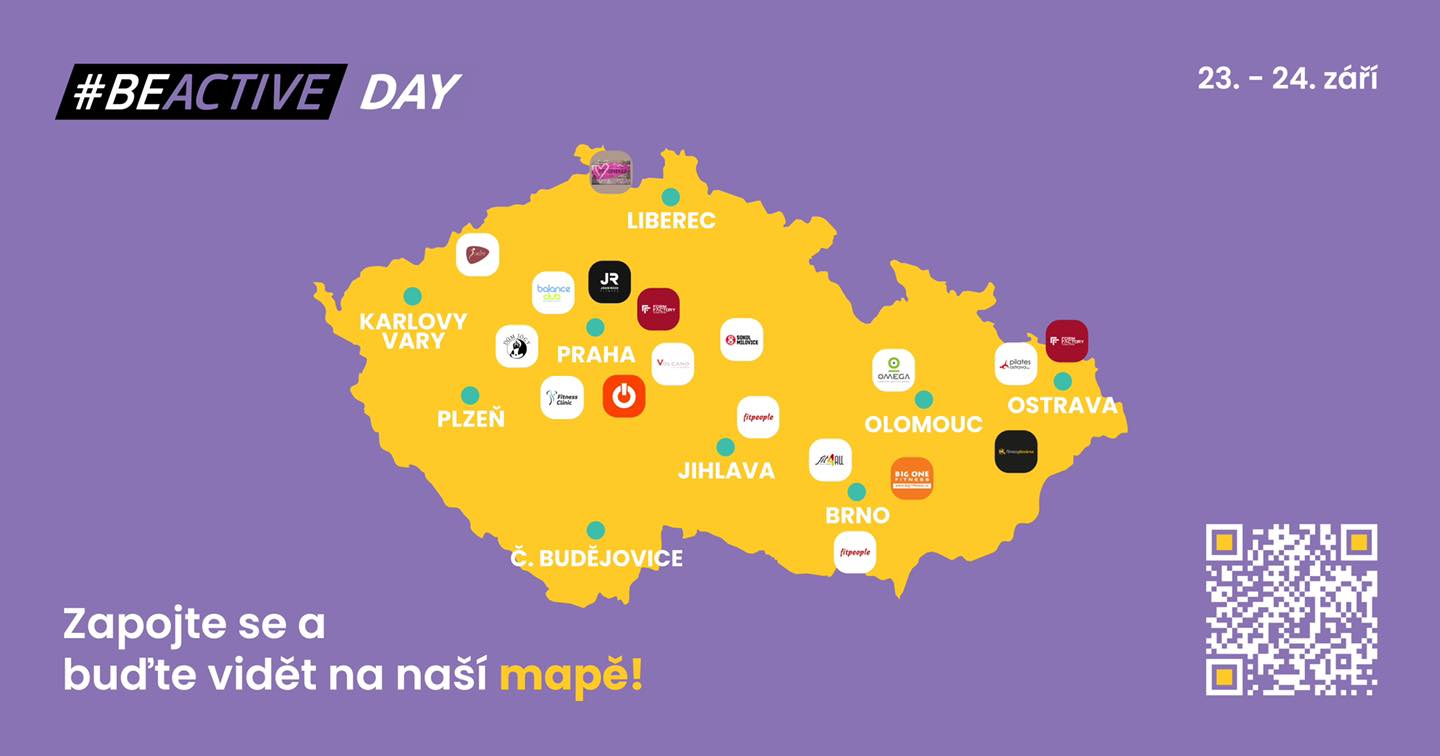 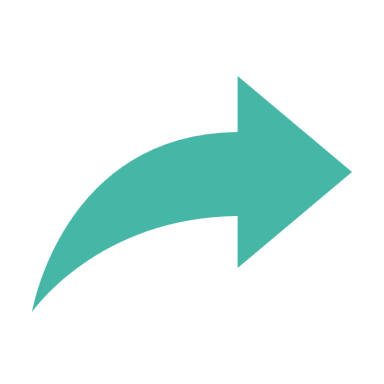 Mi-mai 2022
Mi-septembre2022
#BEACTIVE DAY en France
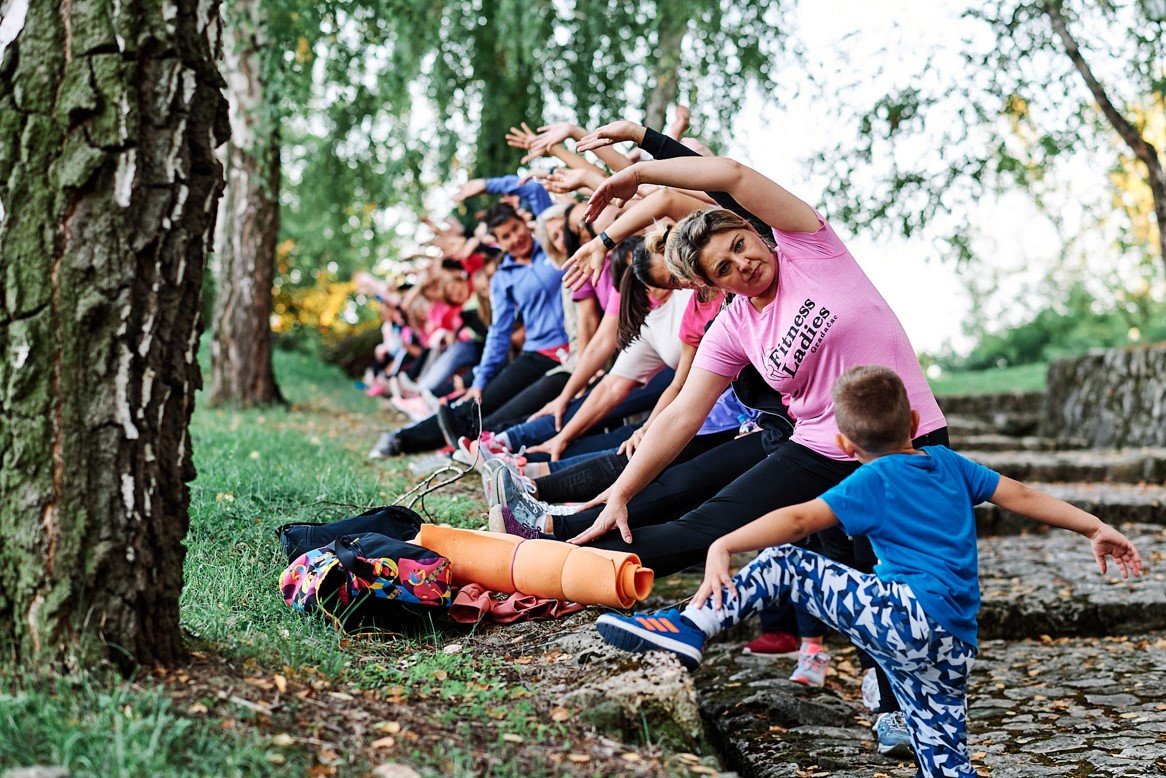 Pourquoi y participer?
Principalement, car cela va : 
	Permettre au plus grand nombre de tester plusieurs 	types d’activités physiques
	Choisir celle qui les motive le plus
 	Rendre ainsi plus de gens, plus actifs, plus souvent

Mais #BEACTIVE DAY permettra également de :
	Mettre en lumière notre secteur
	Créer des dynamiques sur le territoire
	Attirer durablement dans un cycle vertueux celles et 	ceux qui n’osaient pas sauter le pas jusque-là
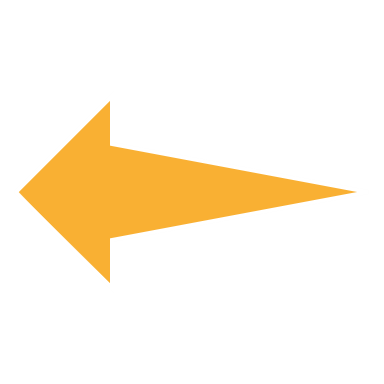 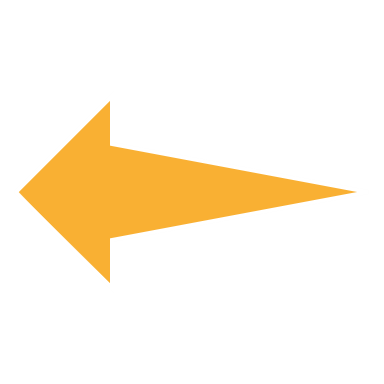 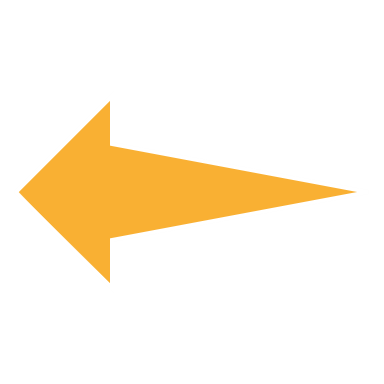 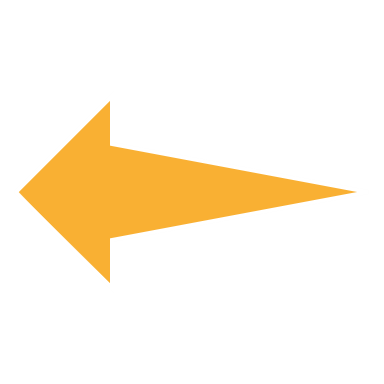 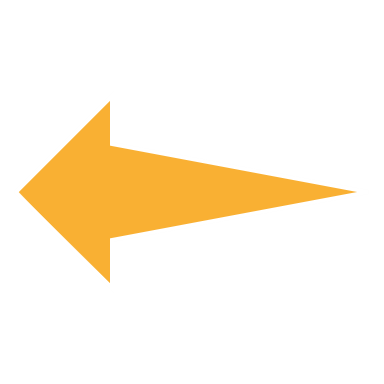 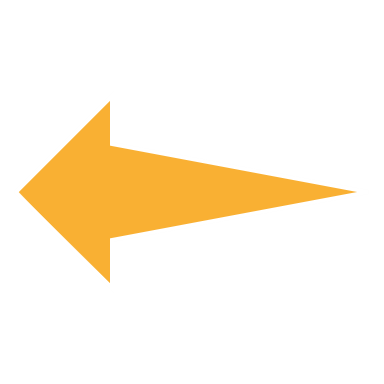 Alors n’hésitez plus!
Contactez Active-FNEAPL
Sponsor principal
MERCI 
pour votre attention
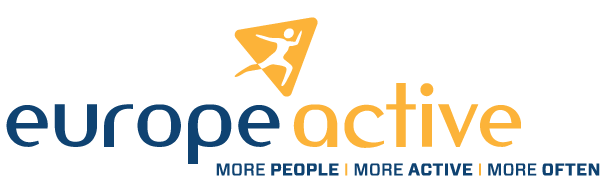 beactiveday.eu
europeactive.eu
active-fneapl.fr